What is learning? 845 930
How to design a learning program 930 – 1030 
Tea 1030 – 1100
What is digital learning? 1100 - 1200	 
 Interactive discussion 1200 - 1300
Lunch 1300 1400
Workshop 1	Writing Learning outcomes 1400 - 1500		 
 Presentation/discussion of materials from workshop 1 – 1500 - 1530 
The curriculum and Assessment 1530 – 1630		 
Interactive discussion 1630 - 1700
Workshop 2 0830 – 1000
Designing a digital learning program 
Presentation of Workshop 2 1000 – 1030
Tea 1030 – 1100
Introduction to learning management systems (LMS) 1100 -1130	 
 Workshop 3 1130 – 1230
Deploying products of workshop 2 on Moodle
Lunch 1300 1400 
Mobile learning at the work place 1400 - 1430  
Workshop 4.  Getting ready for mobile learning 1430 -1500
Setting up digital presence
Designing and developing mobile courses 1500 – 1530
Tea 1530 – 1545
Workshop 4 Create OER 1545 -1645
Wrap up and feedback – 1645 - 1700
Learning
a process 
produces changes  
changes produced are relatively permanent

3 domains of learning (Bloom)
Cognitive – To recall, calculate, discuss, analyze, problem solve, etc.
Psychomotor – To dance, swim, ski, dive, drive a car, ride a bike, etc.
Affective – To like something or someone, love, appreciate, fear, hate, worship, etc.
Plato & Aristotle
“Is truth and knowledge to be found within us (rationalism) or is it to be found by using our senses to discover what is outside of ourselves (empiricism)?”
As a rationalist, Plato developed the belief that knowledge and truth can be discovered by self-reflection. Socrates also believed strongly that certain knowledge was only attainable through reason. He developed the dialectic method of discovering truth through conversations with fellow citizens (Monroe, 1925)
Aristotle, the empiricist, suggested that we use our senses to look for truth and knowledge in the world outside ourselves.
The Romans emphasized education as vocational training, rather than as training of the mind for the discovery of truth
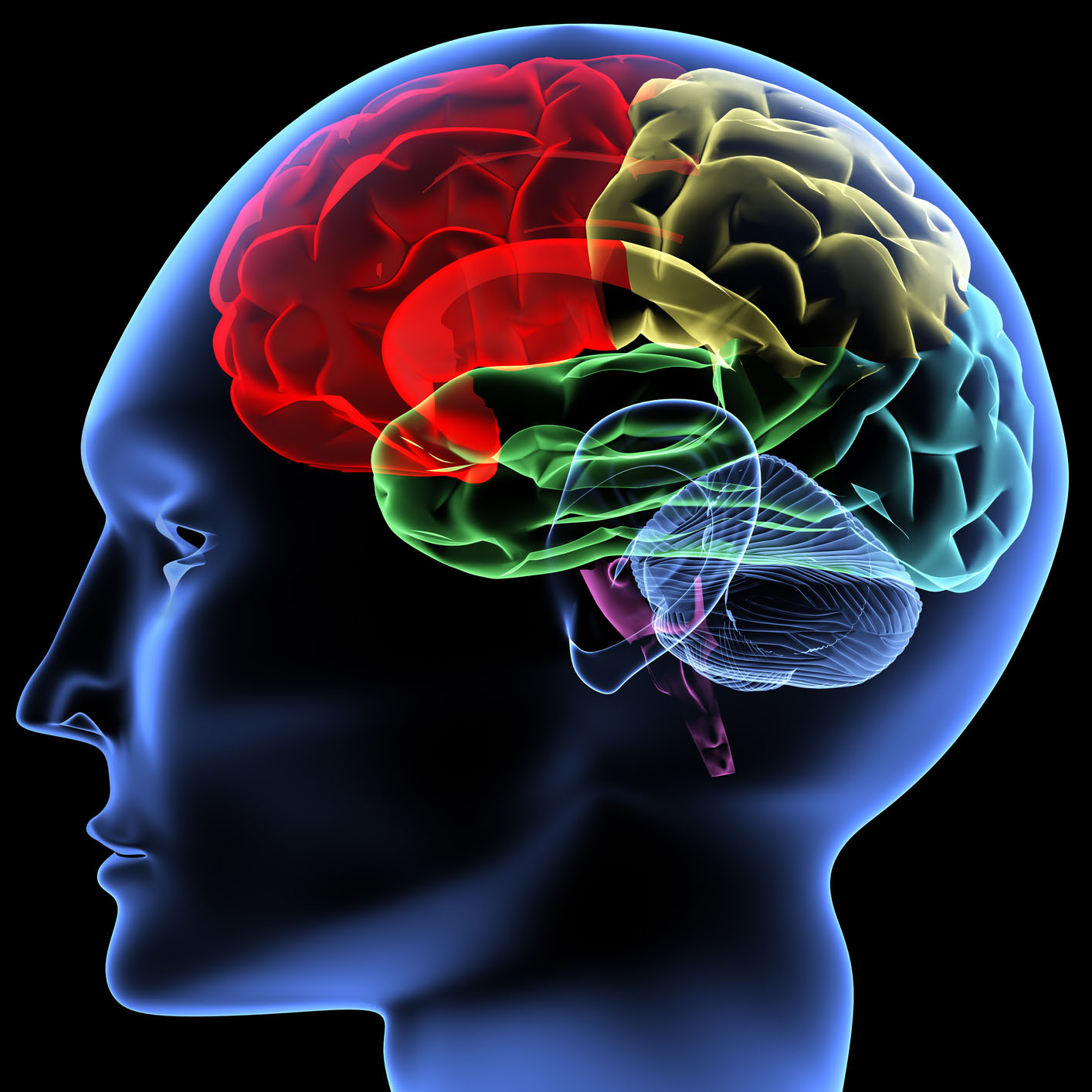 Brain & Mind
The brain is the organ of the mind just as the lungs are the organs for respiration

Cognition - sensory motor - ego -memory
https://www.tes.com/lessons/N1ICJhPBKCdEtQ/about-the-brain
Brain and Mind
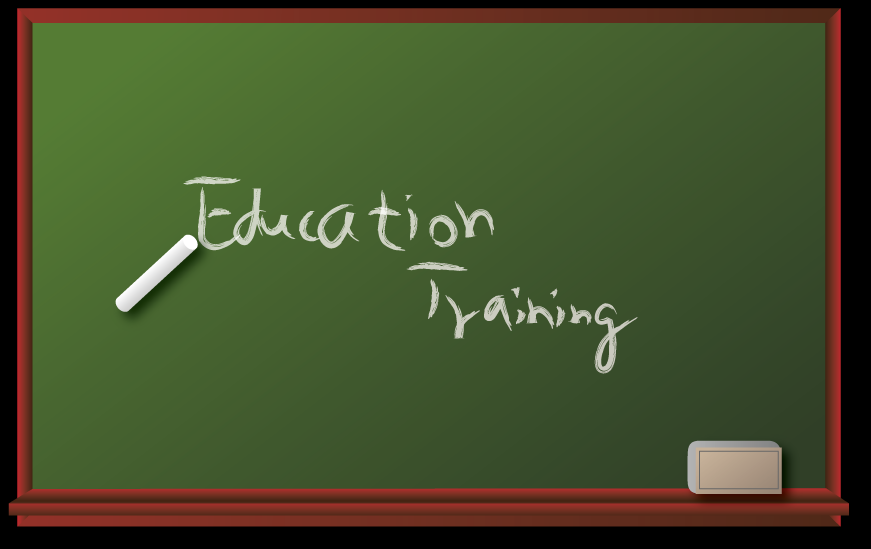 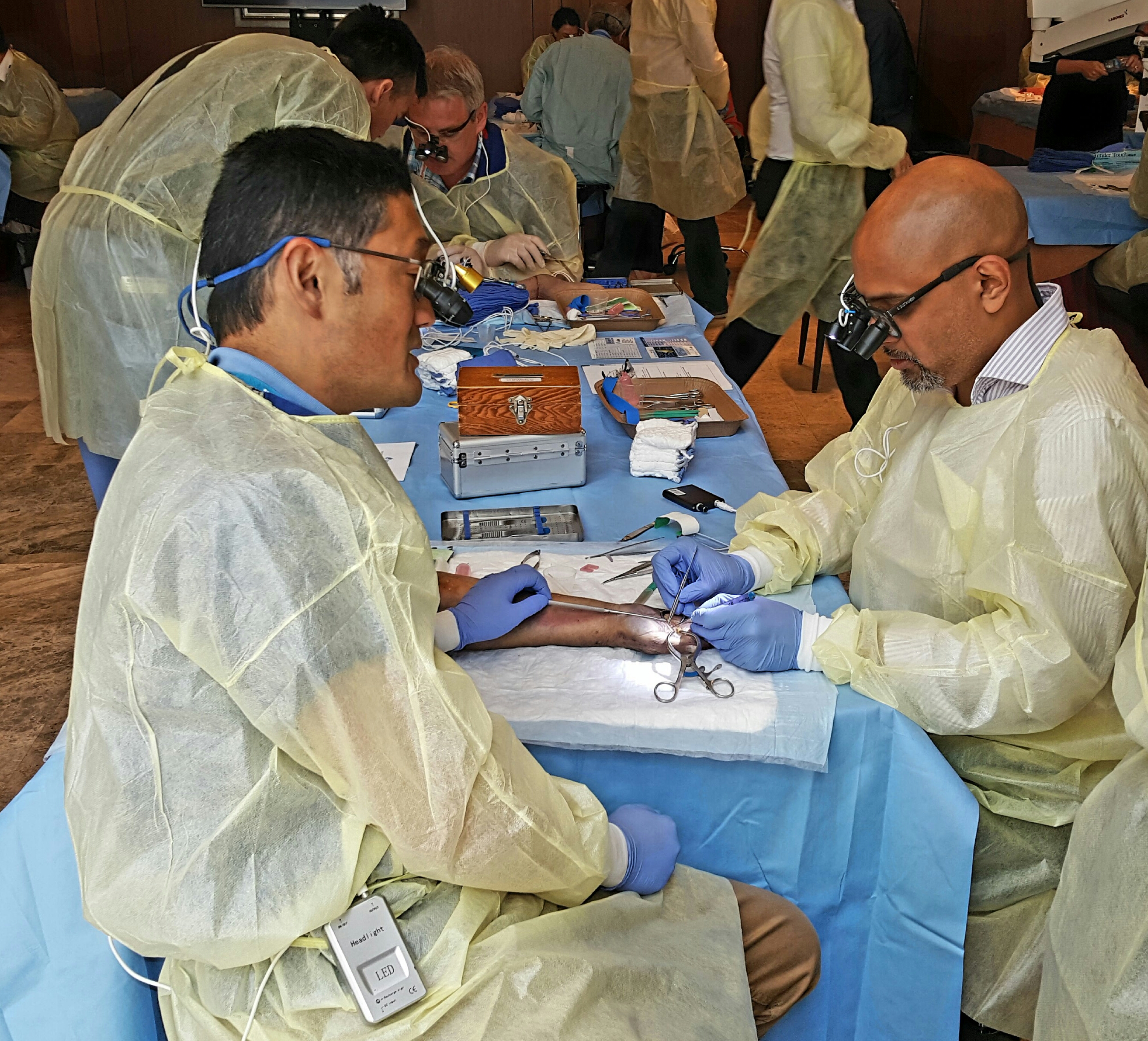 Education and Training
Education has a much broader aim to develop an individual
training has a narrow aim to increase knowledge and skill in specific areas.
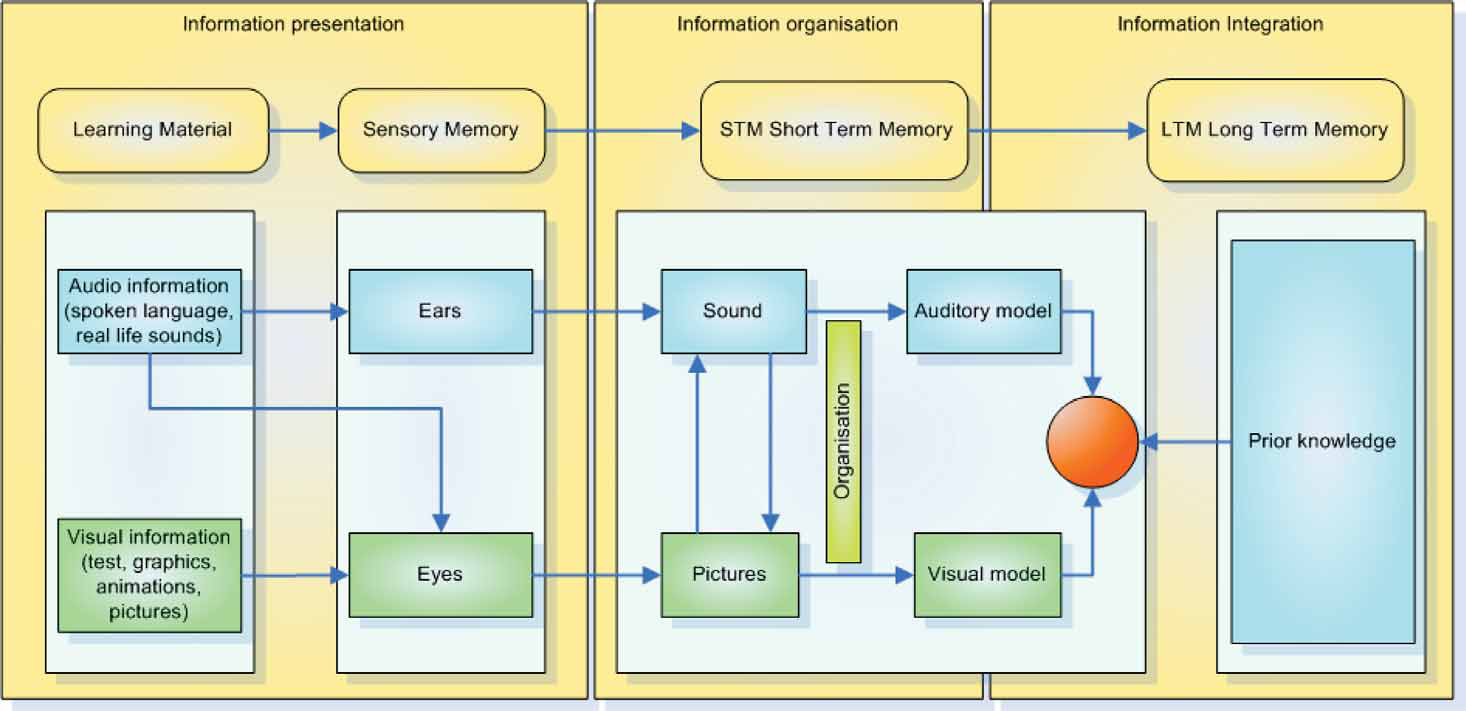 Valcke, M., & De Wever, B. (2006). Information and communication technologies in higher education: evidence-based practices in medical education. Medical teacher, 28(1), 40–48.
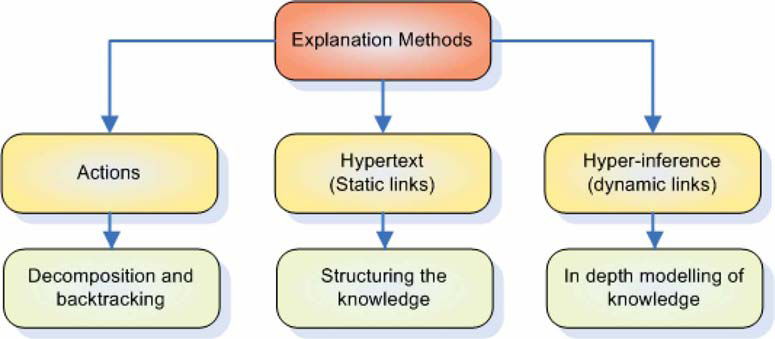 LISON, T., GUNTHER, S., OGORUL, Y., PRETSCHNER, D.P. & WISCHNESKY, M.B. (2004) Vision 2003: Virtual learning units for
medical training and education, International Journal of Medical Information, 73, pp. 165–172.
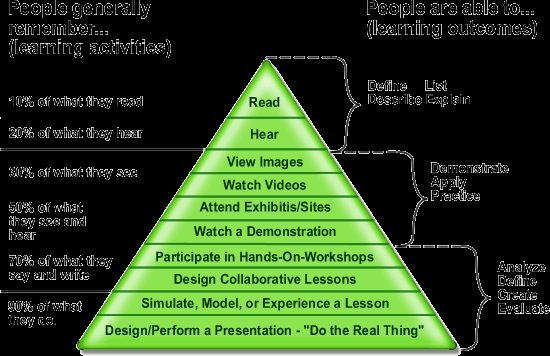 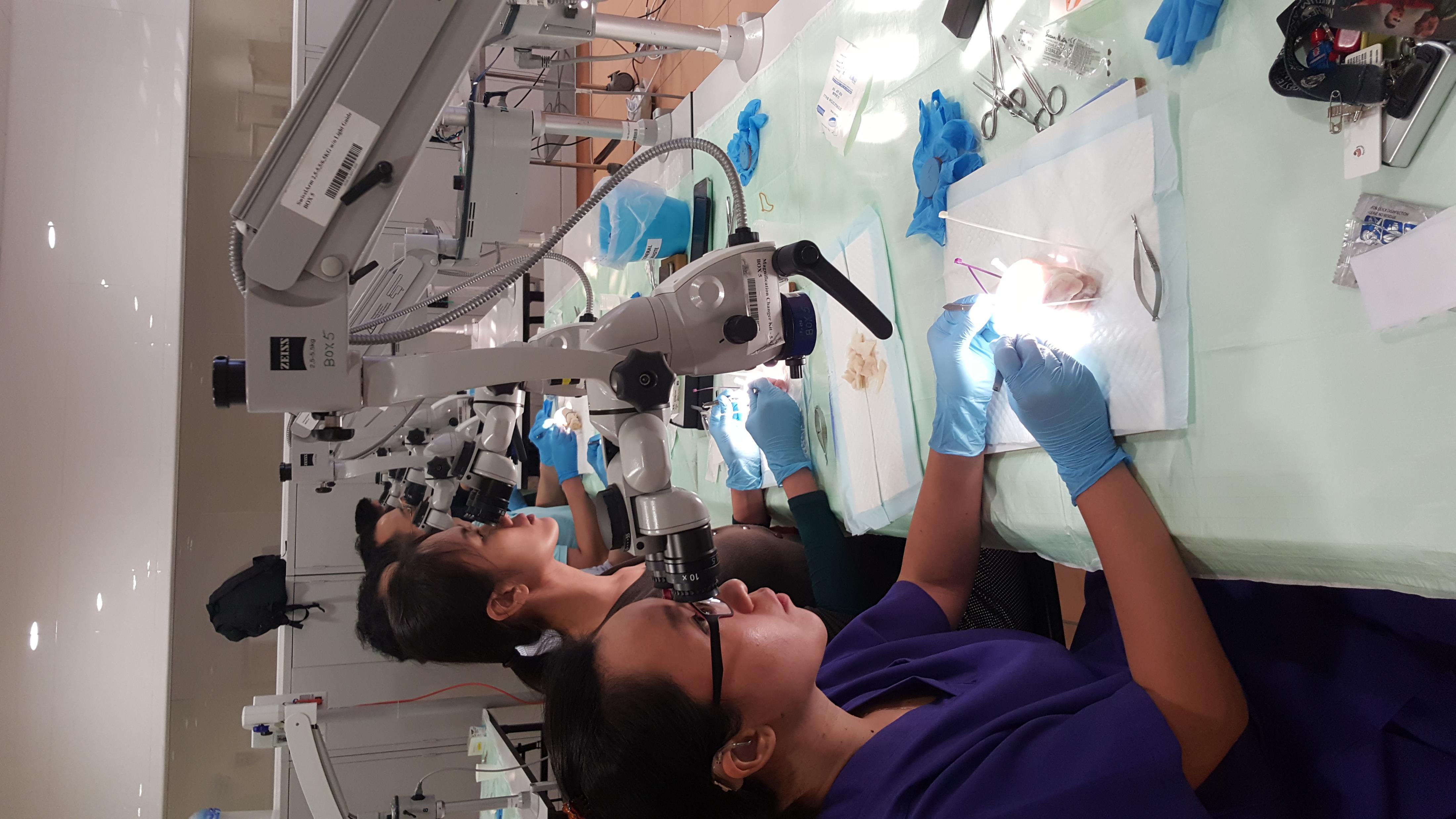 THE LEARNING PROCESS
PEOPLE LEARN IN DIFFERENT WAYS
THE BRAIN PLAYS A ROLE
BASED ON ASSOCIATIONS
OCCURS IN CULTURAL AND SOCIAL CONTEXTS
PEOPLE LEARN IN DIFFERENT WAYS
PEOPLE THINK ABOUT THEIR OWN LEARNING, AND THEIR FEELINGS MATTER
Teaching
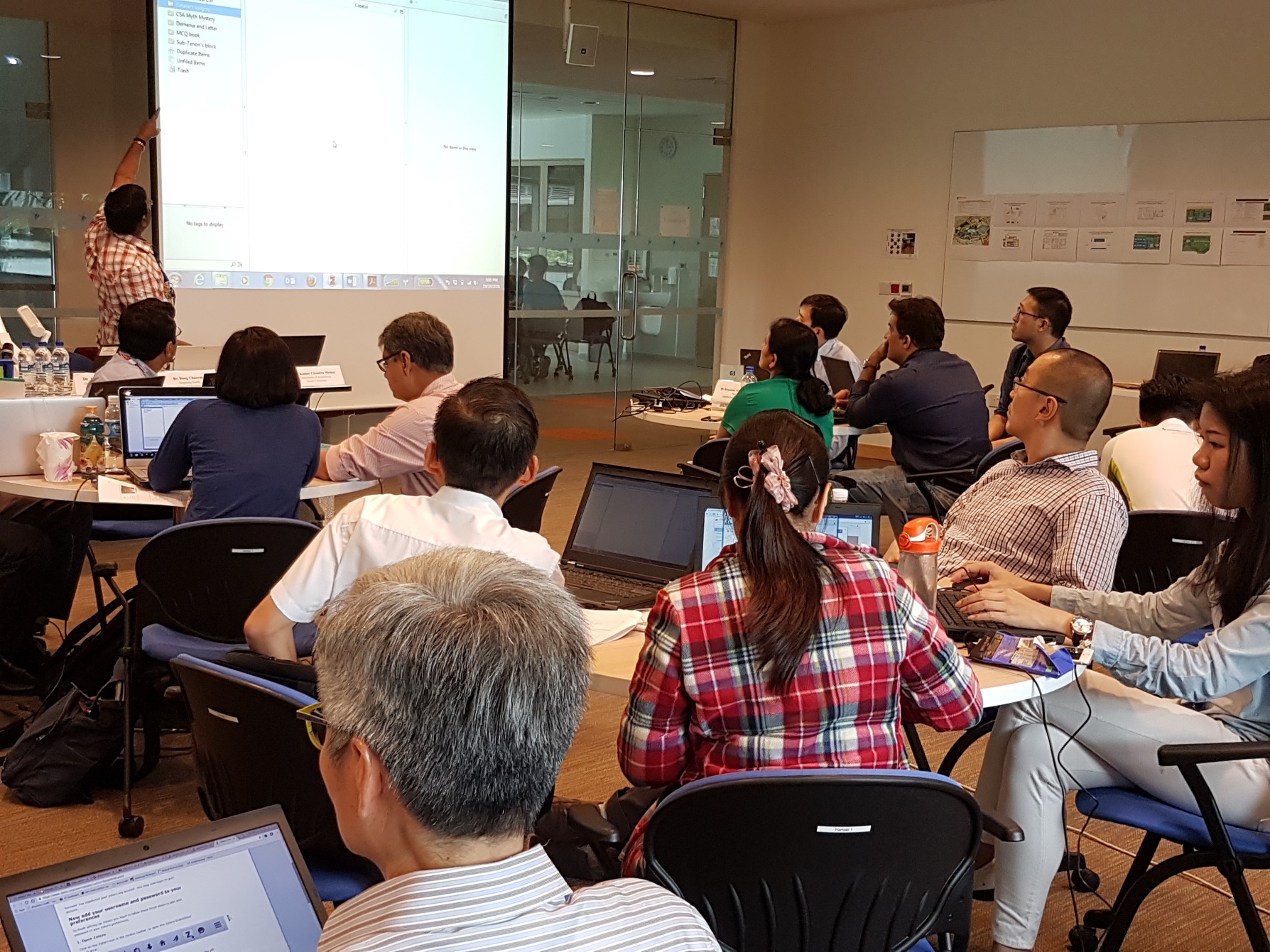 PROCESS OF ORGANIZING THE ENVIRONMENT
ORGANIZING KNOWLEDGE, INFORMATION, AND ACTIVITIES
PROCESS OF ORGANIZING PEOPLE
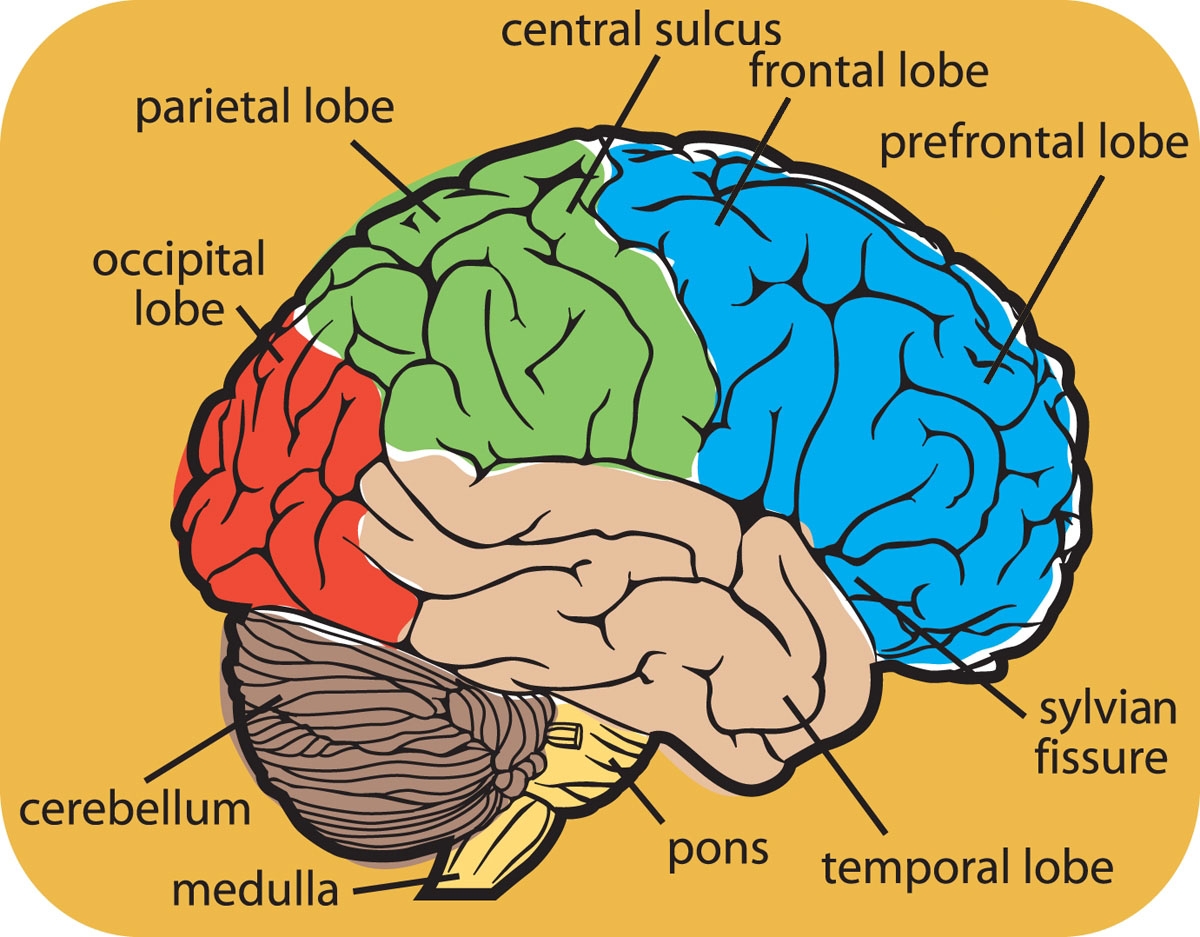 Brain
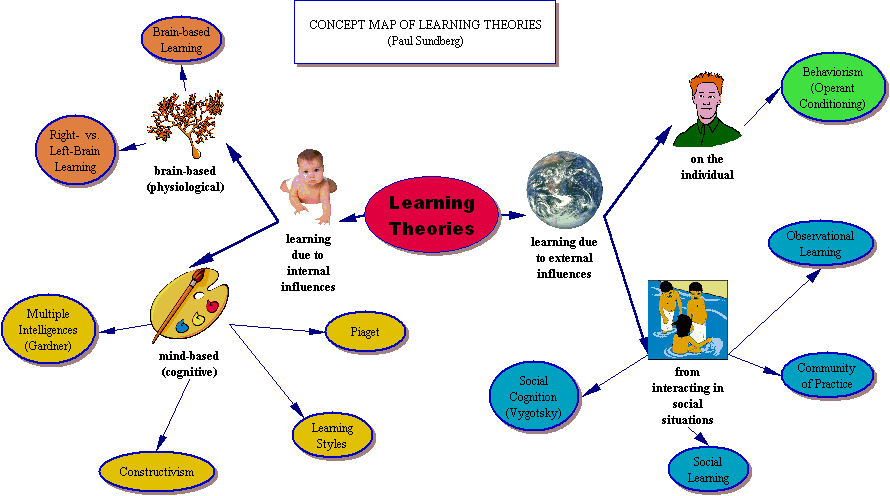 Memory
people forget 90% of what they learn in the classroom after 30 days and that the majority of forgetting occurs in the first few hours
Hermann Ebbinghaus
Drivers for attention of the Brain
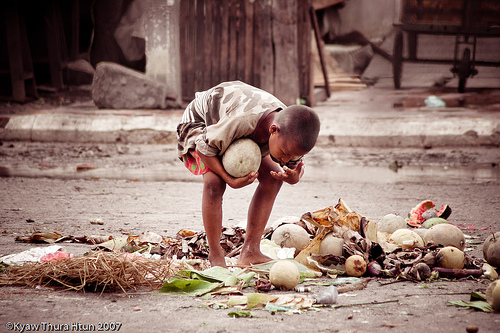 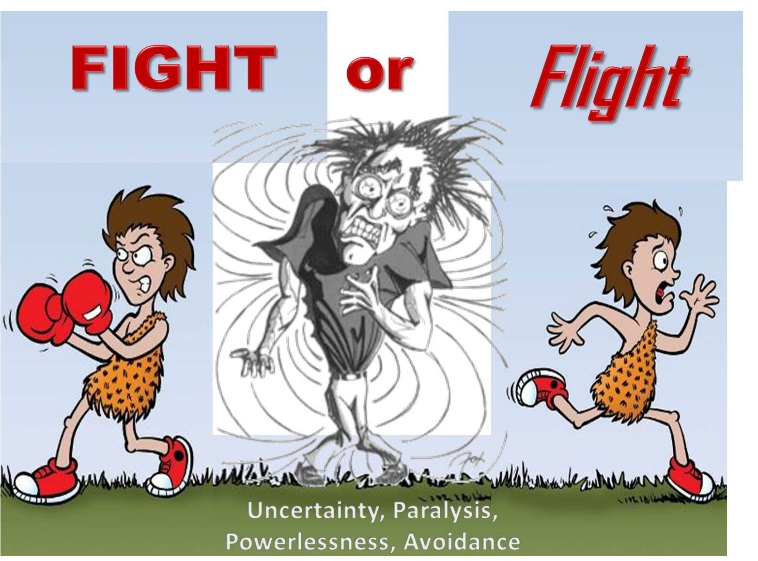 Fight and Flight
Food
Procreation
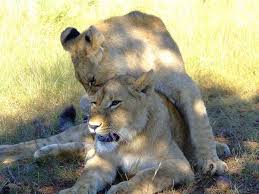 http://alieninthecaribbean.blogspot.sg/2011/10/2012-survival-kit-fear-and-fighting.html
Recall of memory
remixes them with regard to our current situation.

 sensory information stored from an experience is generally pretty accurate; it’s in the reassembly of this information into memory where the brain shows a sycophantic artistic licence.
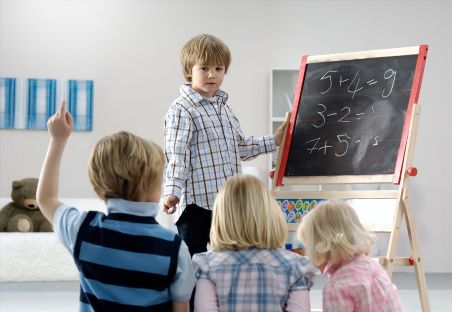 Strategies to cope with memory and recall
Bare minimum
“drinking from  a fire hose” Sheperd
Repetition
Understand – consider the meaning
Contextualize
Reflect
Review
Mnemonics
Test
Emotional
Practical
Relevant
Put in practice
M.A.S.T.E.R.
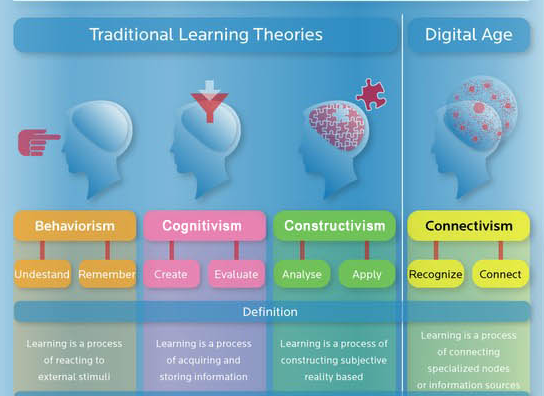 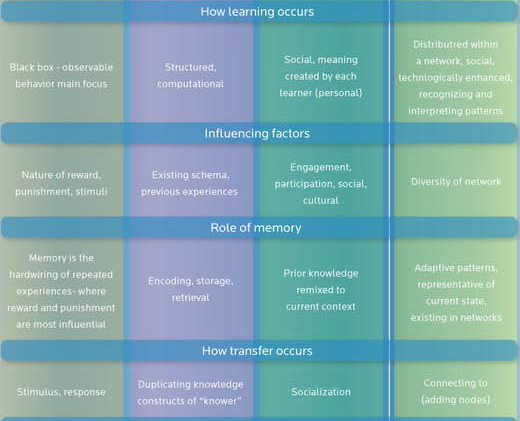 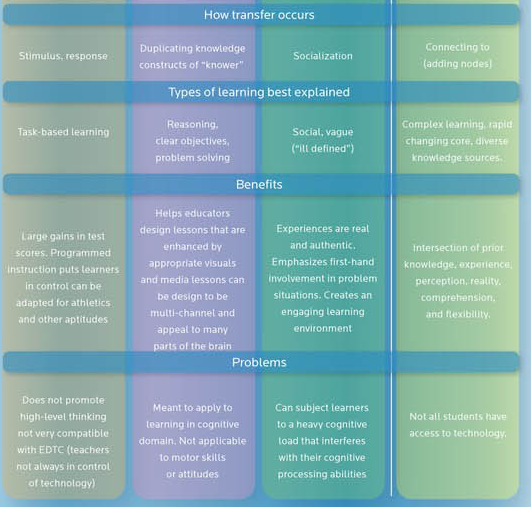 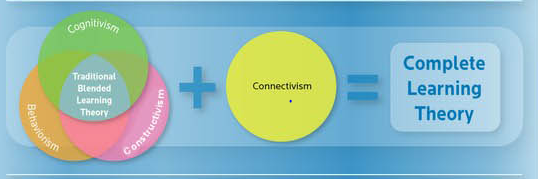 Cognitivist Theories:
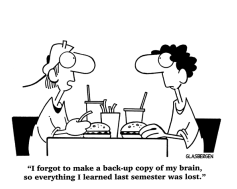 Assimilation Theory (Ausubel)
Attribution Theory (Weiner)
Cognitive Load Theory (Sweller)
Cognitive Theory of Multimedia Learning (Mayer)
Component Display Theory
Elaboration Theory (Reigeluth)
Gestalt Psychology (Tolman)
Mental Models (Johnson-Laird)
Schema Theory
Stage Theory of Cognitive Development (Piaget)
Behaviorist Theories
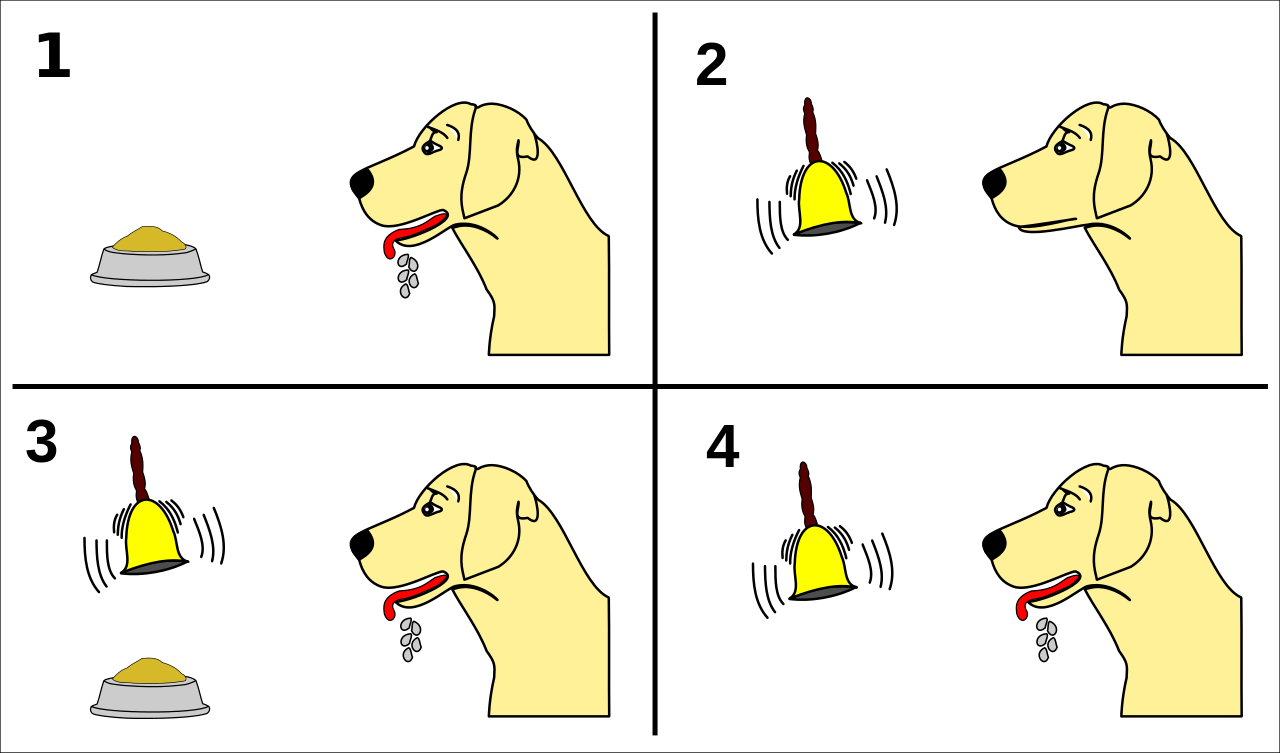 Classical Conditioning (Pavlov)
GOMS Model (Card, Moran, and Newell)
Operant Conditioning (Skinner)
Social Learning Theory (Bandura)
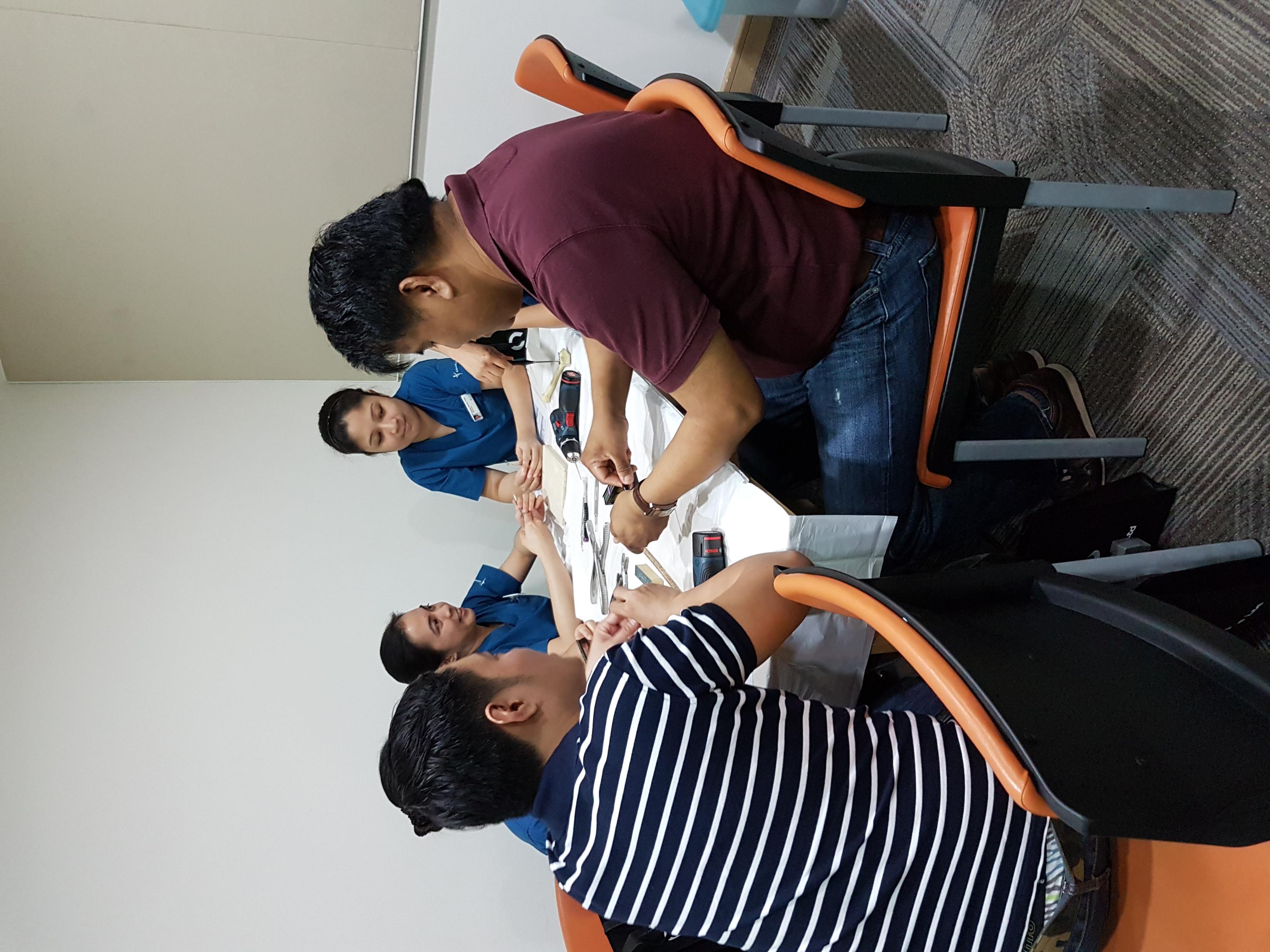 Constructivism
Cognitive Apprenticeship (Collins et al.)
Communities of Practice (Lave and Wenger)
Discovery Learning (Bruner)
Social Development Theory (Vygtosky)
Problem-Based Learning (PBL)
Situated Learning (Lave)
Humanism
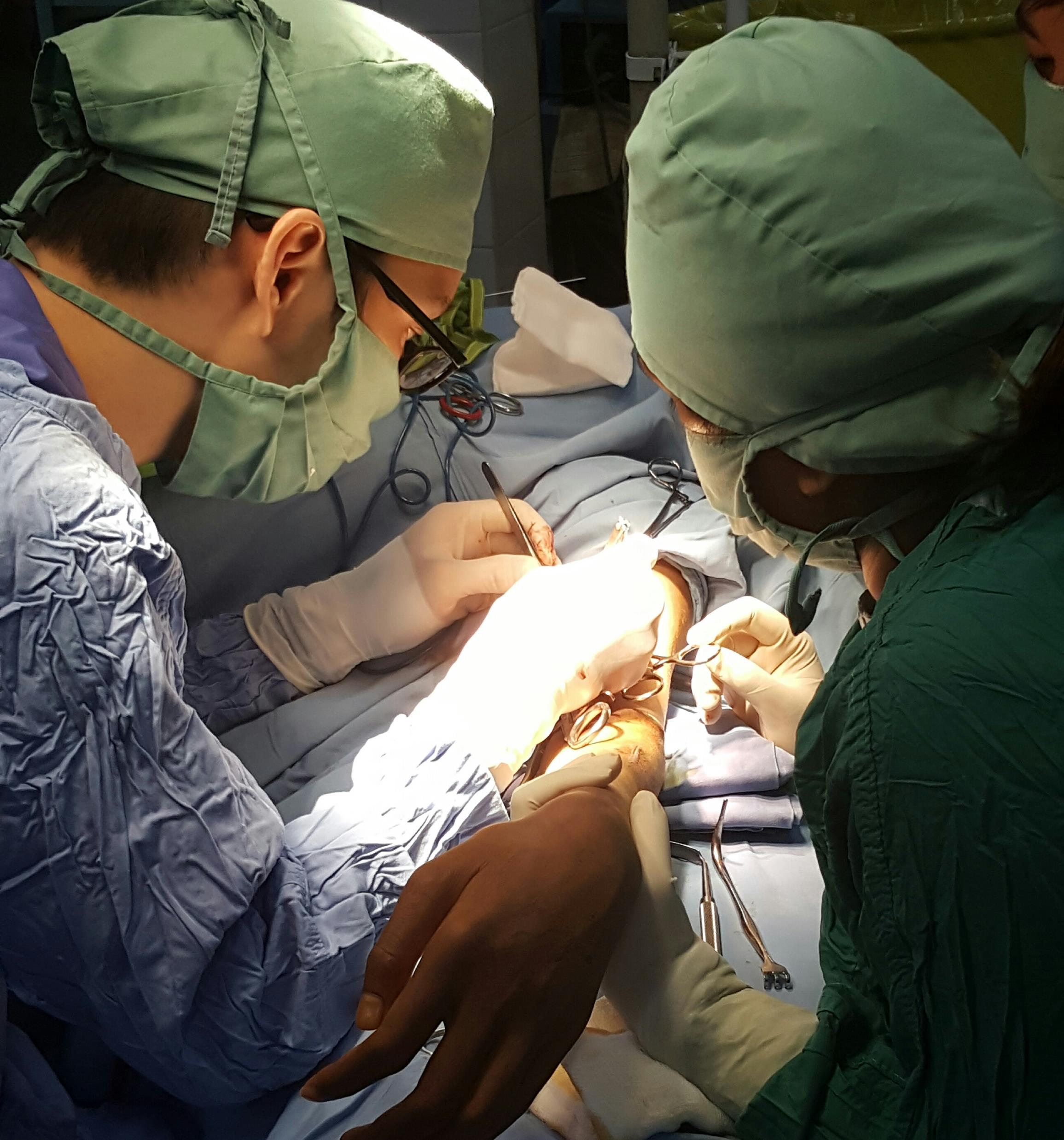 ARCS Model of Motivational Design (Keller)
Emotional Intelligence (Goleman)
Experiential Learning (Kolb)
Maslow’s Hierarchy of Needs (Maslow)
Self-Determination Theory (Deci and Ryan)
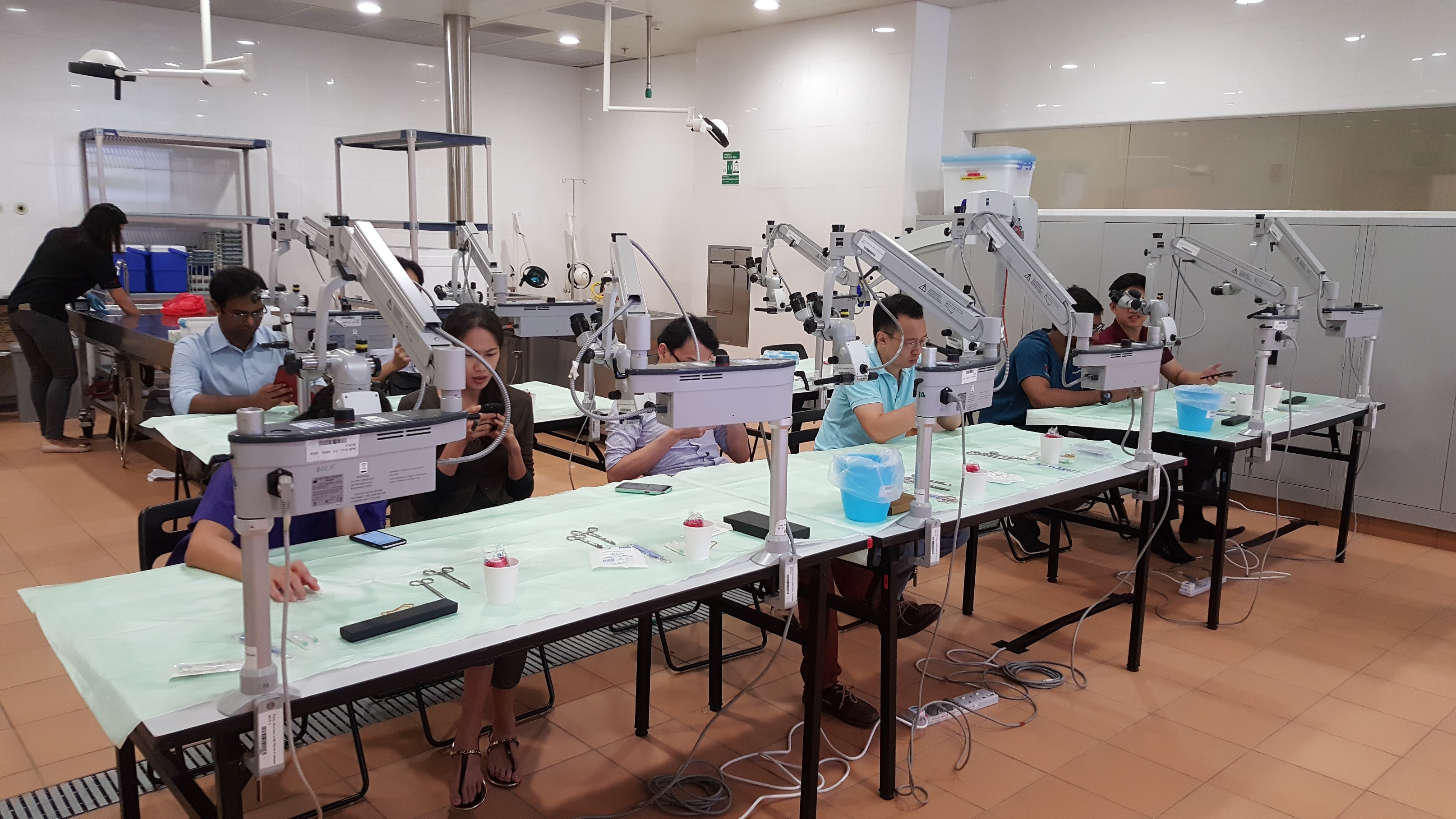 Design-Based
ADDIE Model of Instructional Design
ARCS Model of Motivational Design (Keller)
Elaboration Theory (Reigeluth)
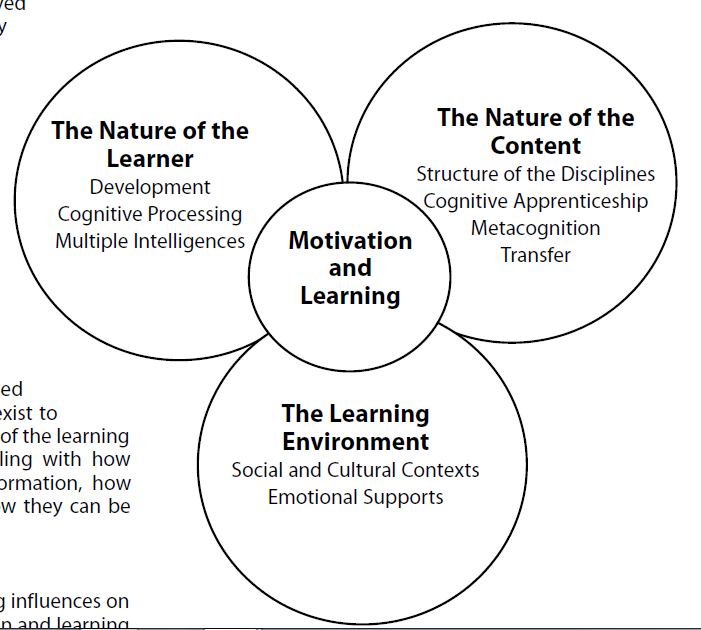 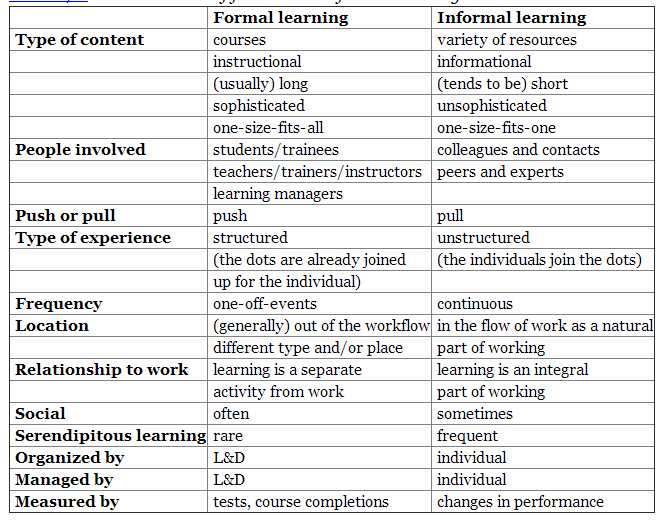 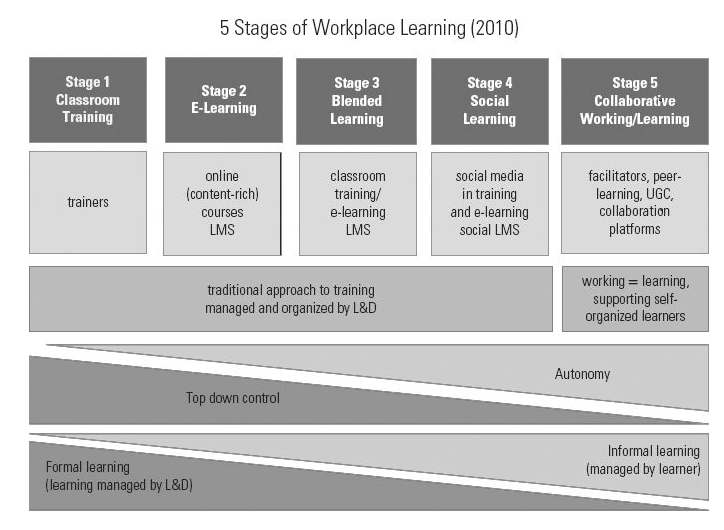 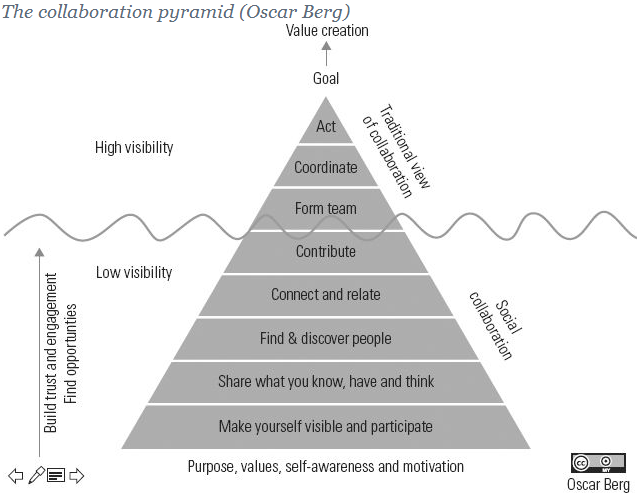 Maximize learner engagement
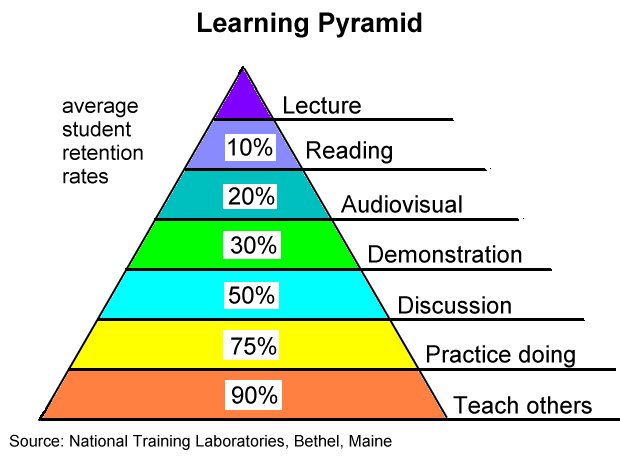 “What’s in it for me?”
 Get their attention from the start – and keep it
Keep it relevant
Encourage socializing
 Bring your session to life
 Focus on the learners
Mobile Learning
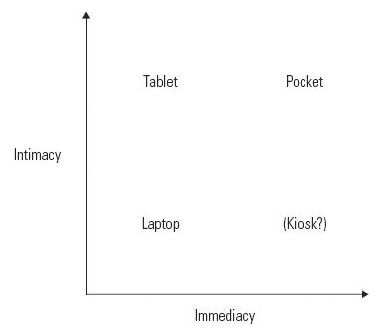 the use of personal portable digital devices to make us smarter wherever and whenever we are.
tablets, like pocket devices, are more intimate,  but they’re not immediate like a pocket device:
 Hubbard, Rob (2013-10-10). The Really Useful eLearning Instruction Manual: Your toolkit for putting elearning into practice
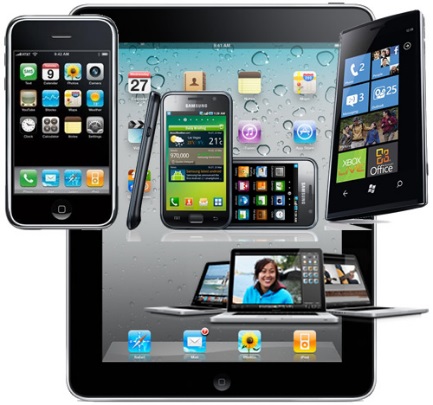 4 C of Mobile learning
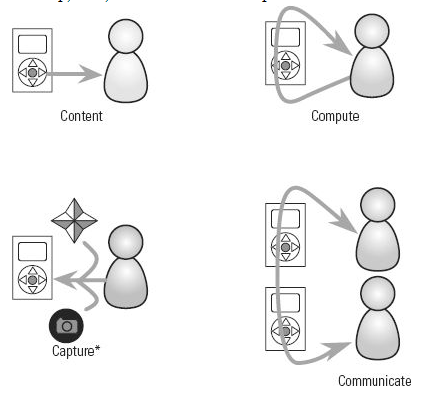 content 
compute 
communicate and 
capture
From Handbook of Mobile Learning by Zane L.Berge and Lin Muilenburg.
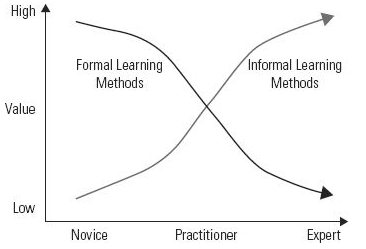 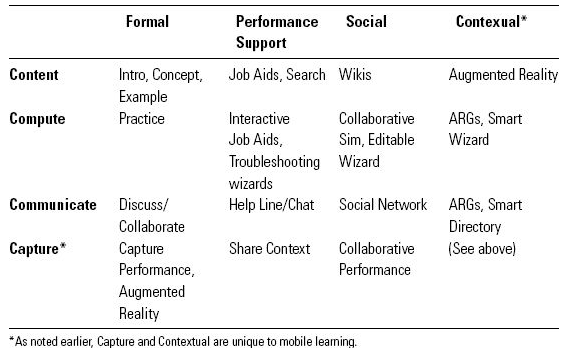 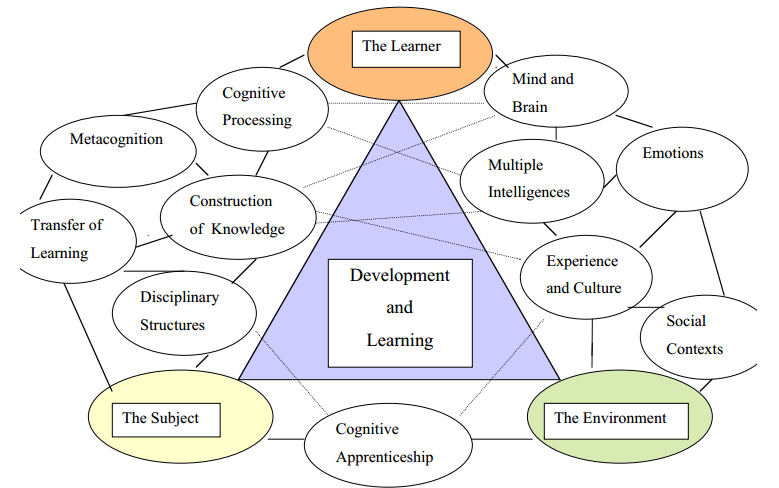 Cognitivist Theories:
Assimilation Theory (Ausubel)
Attribution Theory (Weiner)
Cognitive Load Theory (Sweller)
Cognitive Theory of Multimedia Learning (Mayer)
Component Display Theory
Elaboration Theory (Reigeluth)
Gestalt Psychology (Tolman)
Mental Models (Johnson-Laird)
Schema Theory
Stage Theory of Cognitive Development (Piaget)
Behaviorist Theories
Classical Conditioning (Pavlov)
GOMS Model (Card, Moran, and Newell)
Operant Conditioning (Skinner)
Social Learning Theory (Bandura)
Constructivism
Cognitive Apprenticeship (Collins et al.)
Communities of Practice (Lave and Wenger)
Discovery Learning (Bruner)
Social Development Theory (Vygtosky)
Problem-Based Learning (PBL)
Situated Learning (Lave)
Humanism
ARCS Model of Motivational Design (Keller)
Emotional Intelligence (Goleman)
Experiential Learning (Kolb)
Maslow’s Hierarchy of Needs (Maslow)
Self-Determination Theory (Deci and Ryan)
Design-Based
ADDIE Model of Instructional Design
ARCS Model of Motivational Design (Keller)
Elaboration Theory (Reigeluth)
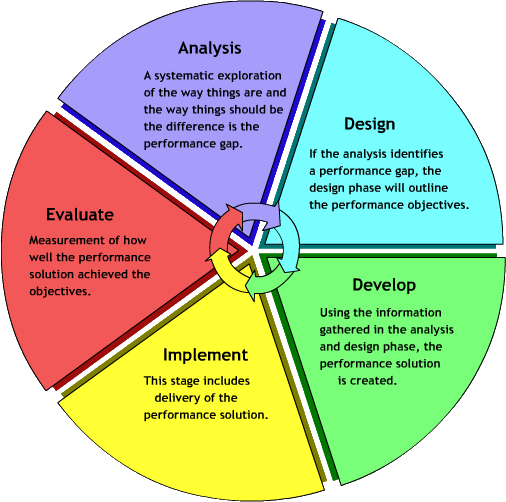 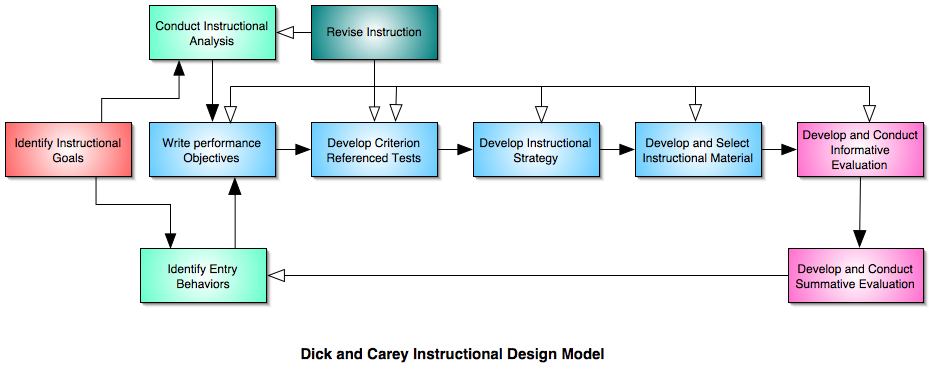 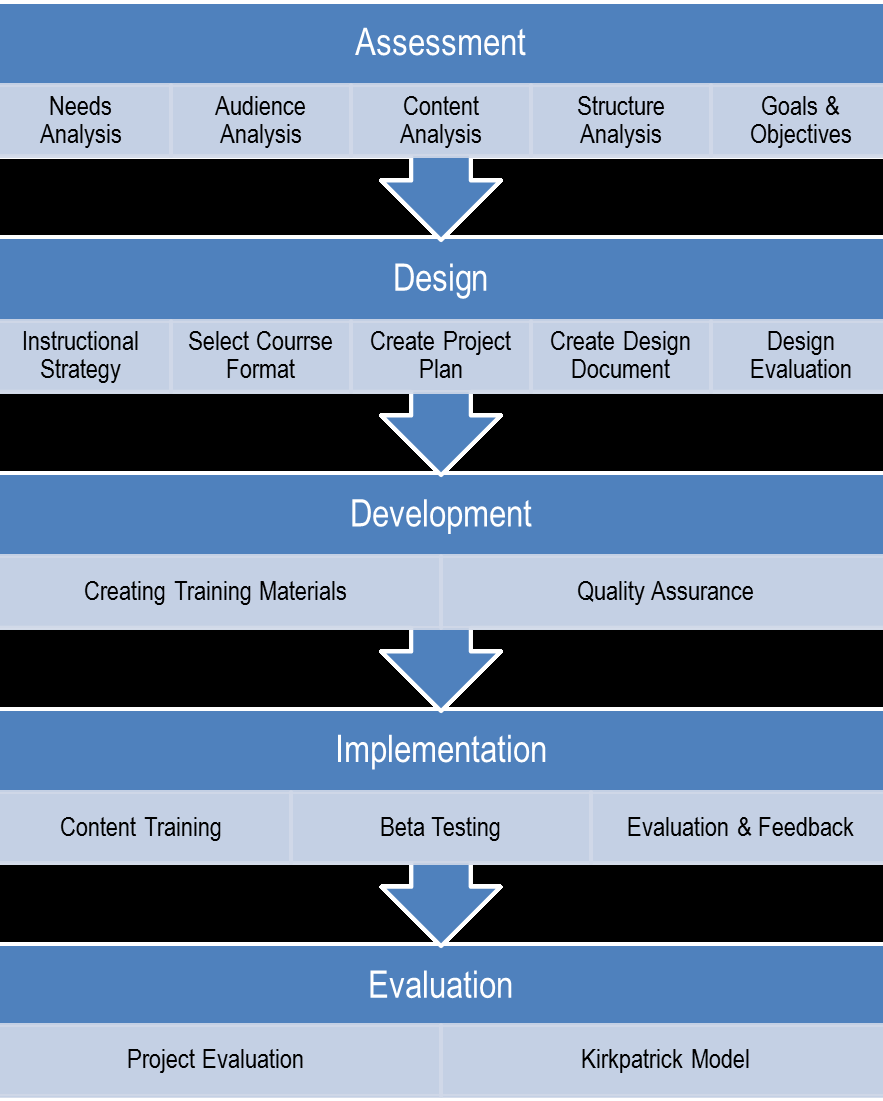 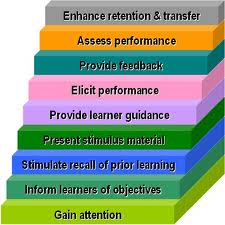 Connectivity to information and to others 
24/7 access to learning resources
Greater choice over the time, place and pace of study
Alternative modes of study: distance, blended, work-based, partially or wholly campus-based
Knowledge-sharing and co-authoring across multiple locations
Opportunities for reflection and planning in personal learning spaces
Rapid feedback on formative assessments
More active learning by means of interactive technologies and multimedia resources
Participation in communities of knowledge, inquiry and learning 
Learning by discovery in virtual worlds
Development of skills for living and working in a digital age
Digital Learning
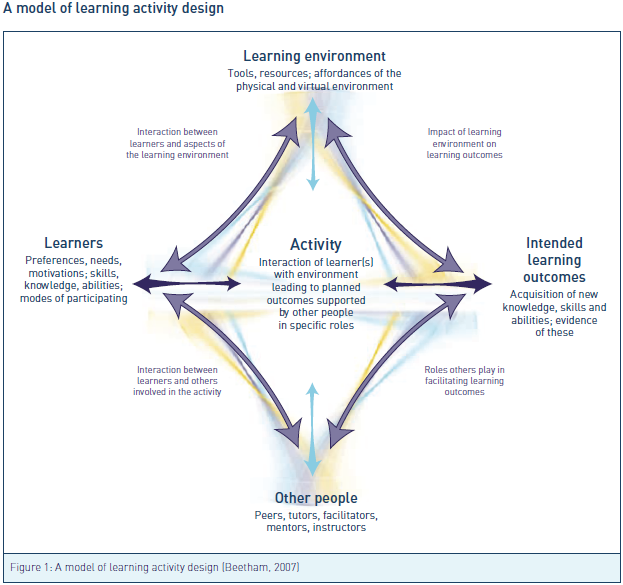 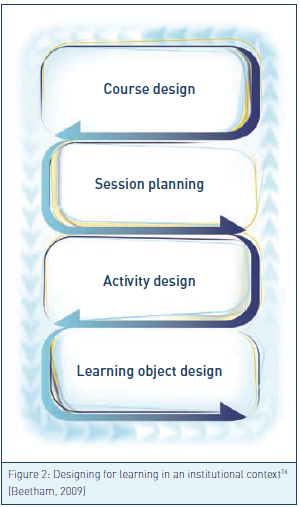 When did digital learning begin
October 1999, in a seminar run by a company called CBT Systems (now SkillSoft). At that time, it was quite an innovation to place the letter “e” in front of a verb to recognize the fact that here was an exciting new application of the Internet.

Hubbard, Rob (2013-10-10). The Really Useful eLearning Instruction Manual: Your toolkit for putting elearning into practice (Kindle Locations 199-201). Wiley. Kindle Edition.
Online learning resources.
Web articles 
Videos 
Podcasts 
PDF files (useful when a document needs to be printed) 
Slide shows, perhaps with narration so they can stand alone without a presenter 
Screencasts (simple software demos).
Common educational and training strategies
Exposition
Instruction
Guided discovery
Exploration
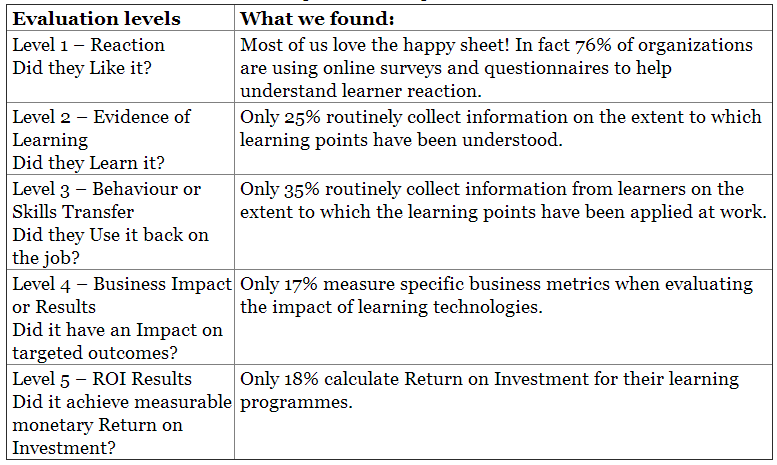 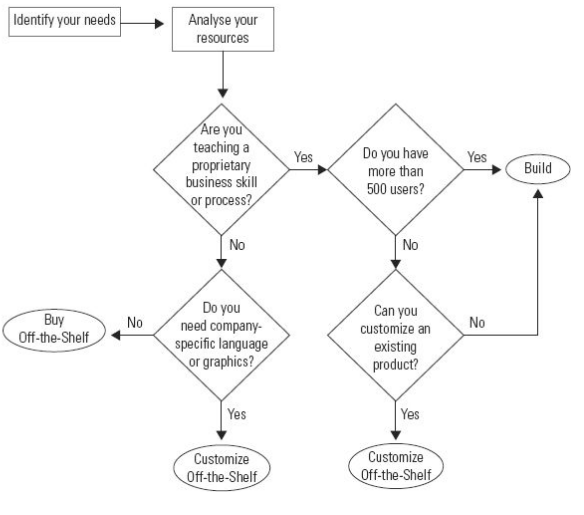 Buy or Build
Preparing digital learning project
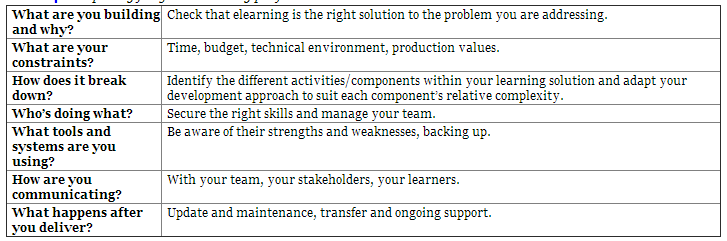 Classification of Digital Learning Assets
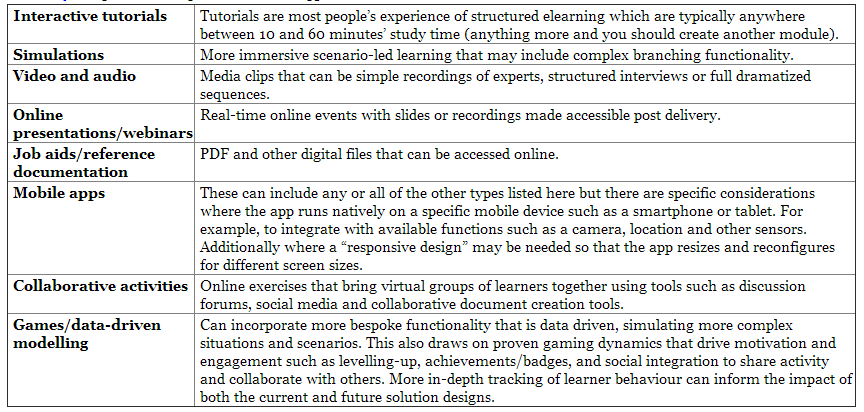 Digital Learning Production roles
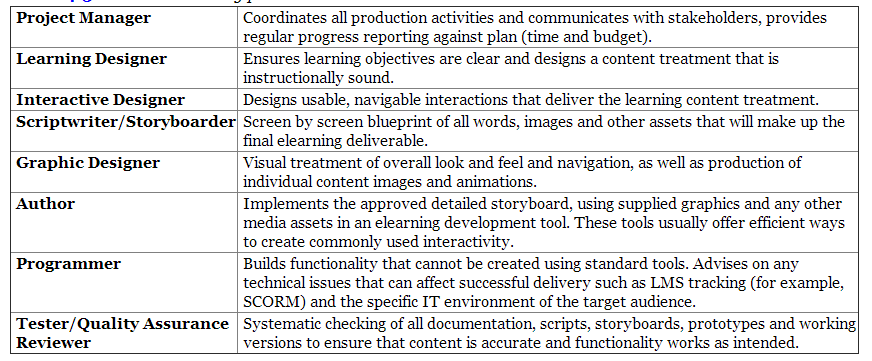 Production Process
Gathering Requirements 
High Level Design Specification 
Learning Design
Visual Design 
Technical Specification 

Prototype/ Walkthrough/ User Testing 
Storyboard/ Interactive Script 
Asset Production 
Graphics and animation 
Audio 
Video 
Programming/ Authoring 
Testing (alpha, beta, gold) 
Final Delivery 
Deployment 
Review/ Evaluation.

Hubbard, Rob (2013-10-10). The Really Useful eLearning Instruction Manual: Your toolkit for putting eLearning into practice .
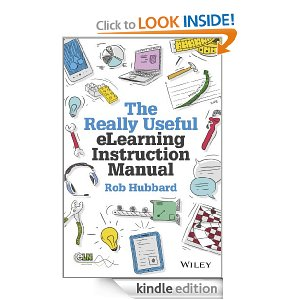 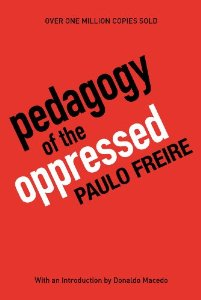 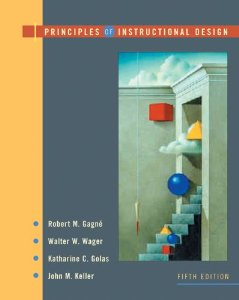 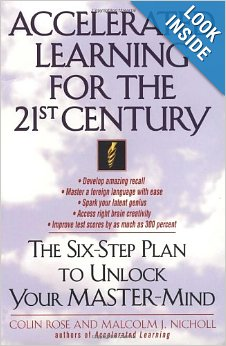 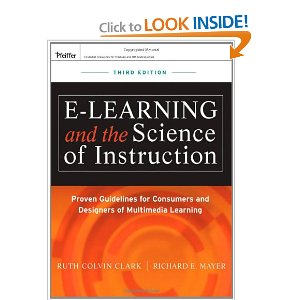 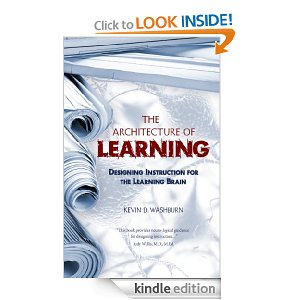 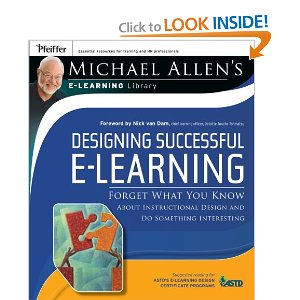 Introduction to mobile learning
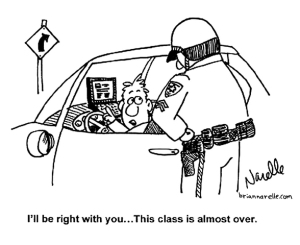 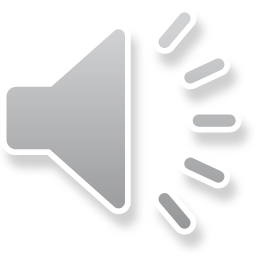 Mr Vaikunthan Rajaratnam
MBBS(Mal),AM(Mal),FRCS(Ed),FRCS(Glasg),FICS(USA),MBA(USA),Dip Hand Surgery(Eur), 
DipMEd(Dundee), FHEA(UK),FFSTEd,FAcadMEd(UK).
Senior Consultant Hand Surgeon
What is it?
"learning across multiple contexts, through social and content interactions, using personal electronic devices.”
http://en.wikipedia.org/wiki/M-learning
“Mobile learning involves the use of mobile technology, either alone or in combination with other information and communication technology (ICT), to enable learning anytime and anywhere.” UNESCO

 ”Mobile learning (m-learning) is an extension of distance education, supported by mobile devices equipped with wireless technologies. It is an emerging learning model and process that requires new forms of teaching, learning, contents, and dynamics between actors.” (Pereira & Rodrigues, 2013)
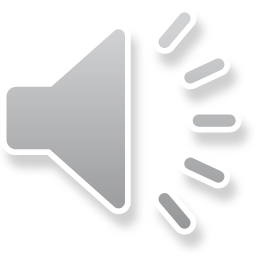 new way for knowledge to be created
capture a video, edit, and upload it with a couple of touches
take a photo, annotate, and share
record an audio thought, notes, or knowledge  and  share  
document that can share audio, video, graphics, and  text
participate in social networks 
receive and send email/messages
access HTML5-based browsers
utilize GPS and location information
download apps for just about everything you can imagine, from education to entertainment
facilitate voice, video, and screen sharing (app may be required).
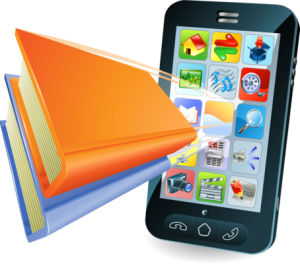 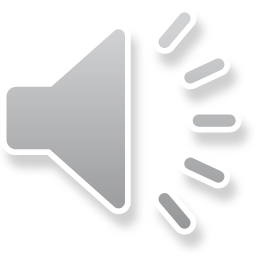 HTML5
language of the www - structuring and presenting content  
run on low-powered devices –smartphones/tablets
cross-platform mobile applications
 handle multimedia and graphical content on the web
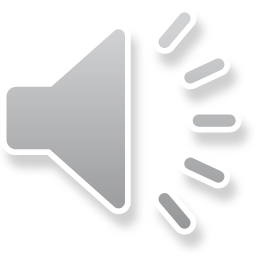 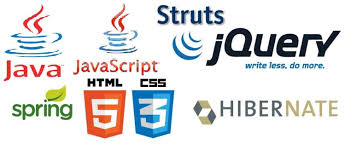 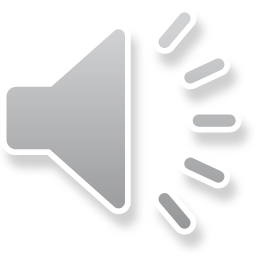 Why do we need it
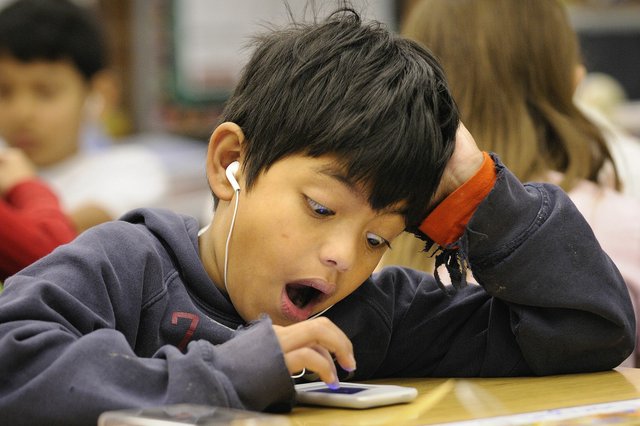 in the classroom vs on the move
class sets vs own devices
rich content vs discrete content
push content vs pull content
strategic use vs discrete use
Consumption vs production
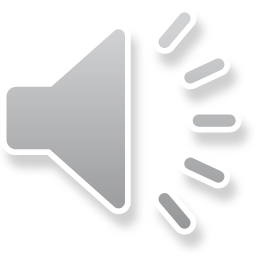 By 2016, there will be more than 2.1 billion mobile devices—up from 109 million in 2010—that use HTML5 web browsers 
(ABI Research, July 2011).
audience for mobile
does not want to be penalized for viewing 
or accessing information; they want to be able to 
learn from any device at anytime, anywhere
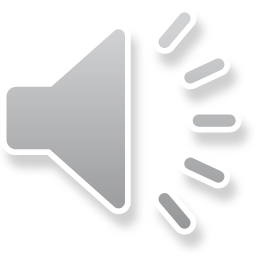 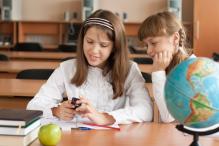 The Benefits of Mobile Learning
smaller bits of information – nano learning
Just-in-time learning
users expect the same if not better content
learners have instant / mobile access to knowledge  
instructor is able to introduce a new range of teaching techniques through mobile devices
Learners contribution to knowledge base
Synchronous and asynchronous connection/ communication
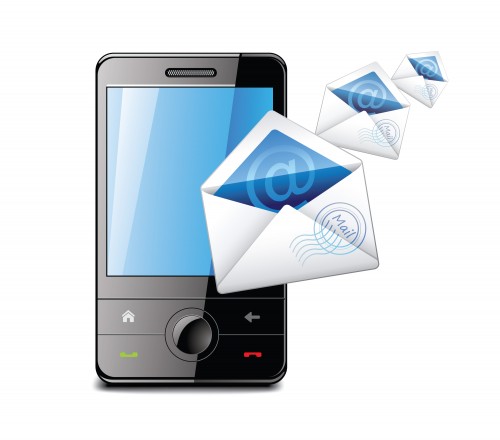 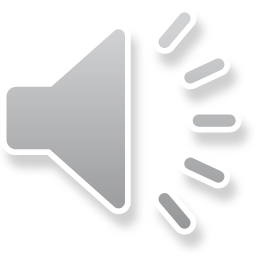 Major drivers for mobile learning
EPHEMERALIZATION
INCREASED MOBILE AND REMOTE WORKFORCE
RISE OF GENERATION Y
 OLDER GENERATIONS ARE CATCHING UP
MORE MOBILE DEVICES THAN EVER
MORE MOBILE INTERNET THAN EVER
https://www.elucidat.com/blog/mobile-learning-statistics-for-2014-6-trends-you-need-to-know
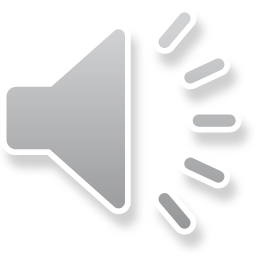 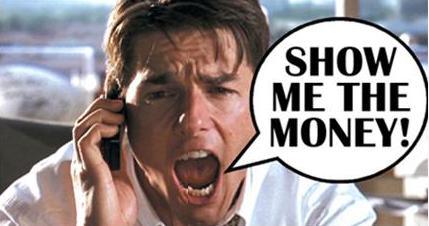 Who will use
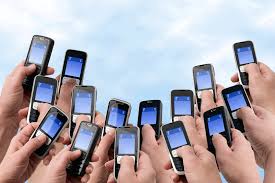 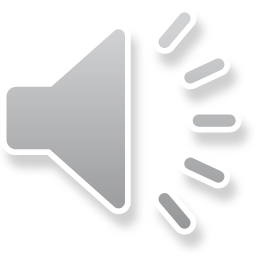 How can we teach and learn with it
Compact, relevant pieces of information retrieved quickly from a mobile device
For learners who are mobile (working adults)
Micro Chunking frequently
Push strategy
Micro assessment
Analytics
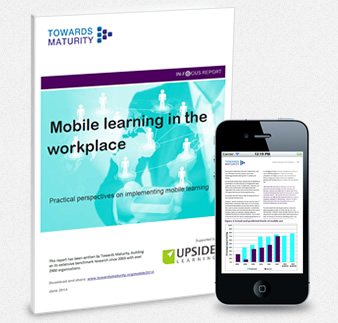 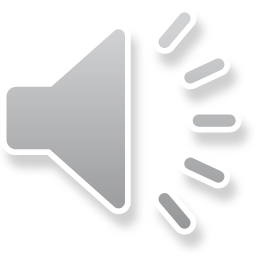 What can be taught with it
Text
Video
Audio
Interactions
Games
Simulations
Skills
Higher Order Thinking
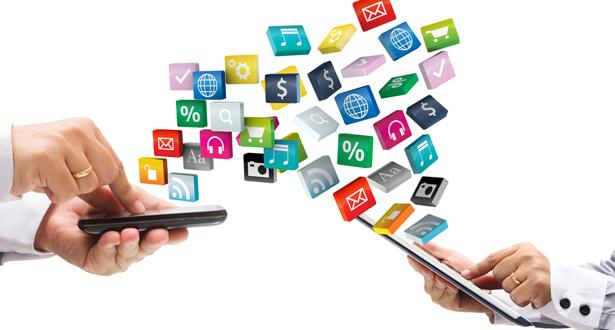 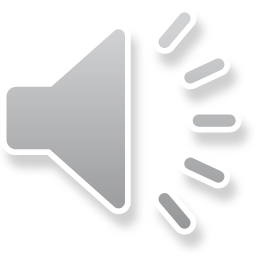 Myths
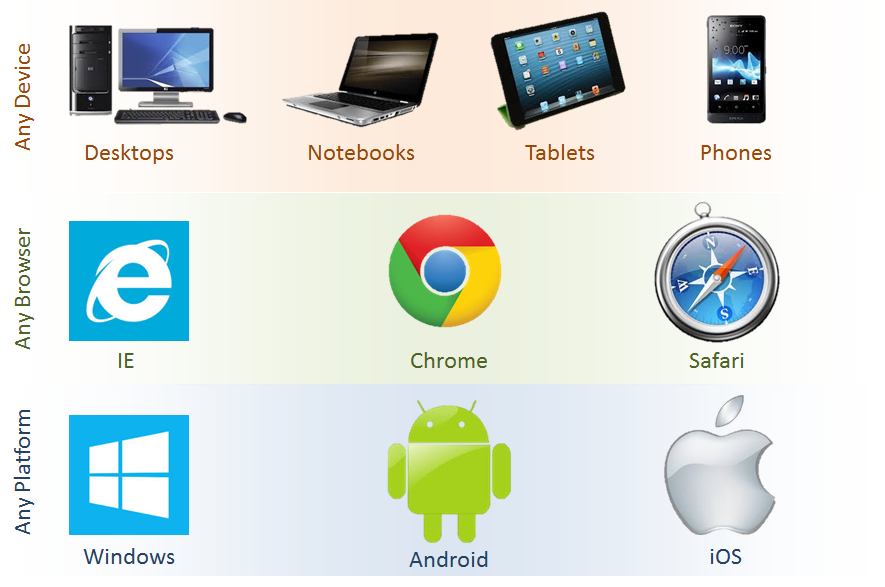 use our existing content
develop once and it will work  everywhere
Mobile devices are not secure
Developing for mobile is too expensive
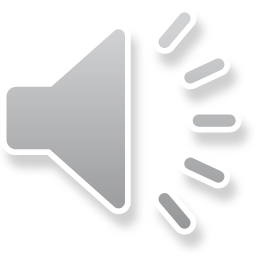 Mobile Learning Strategy
Audience
hardware/software technology
Timetable
Content
Budget
native app or web app
single OS or as many as possible
developed specific content
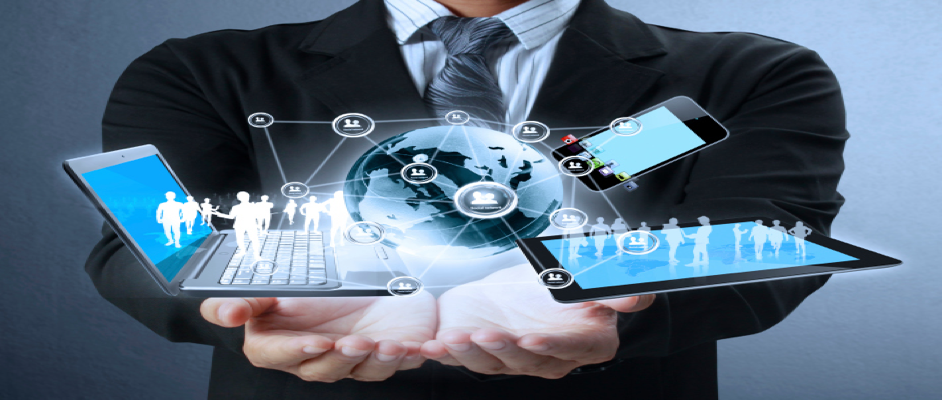 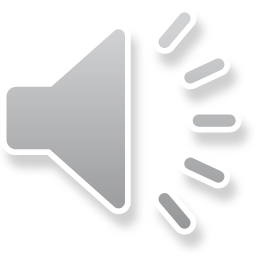 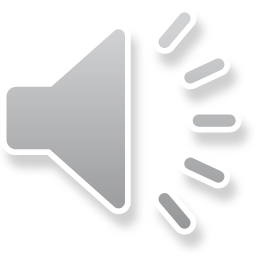 Examples
The MoLE Project
Pioneers
Merrill Lynch GoLearn
MoLeNET
BLOOM
Pockets of Potential: Using Mobile Technologies to Promote Children's Learning
Project K-Nect
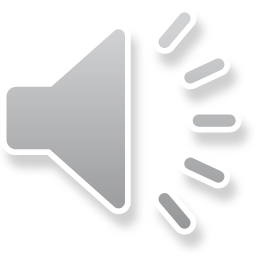 Bachmair, B., (2007). Mobile Learning and media use in everyday life: towards a theoretical framework In Pachler, N. ed., Mobile Learning: towards a research agenda. London: Institute of Education (2007).
Billet, S. (2008). Learning through work: exploring instances of relational interdependencies. 
International Journal of Educational Research. Vol. 47. Pp. 232-240.
Boud, D. & Solomon, N., (2001) Work-based learning: A new higher education? The society for 
Research into Higher Education and Open University Press. pp. 1-9.
Hoppe, U., (2007). How can we integrate mobile devices with broader educational scenarios? In Big 
Issues in Mobile Learning. Sharples, M., A Report of a workshop by the Kaleidoscope Network of 
Excellence Mobile Learning Initiative.
Kukulska-Hulme, A., (2007). Mobile usability in Educational Contexts: What have we learnt? 
International Review of Research in Open and Distance Learning. Vol. 8, No. 2. Pp. 1-16.
Taylor, J., (2007). Evaluating Mobile Learning: What are appropriate methods for evaluating learning 
in mobile environments? In Big Issues in Mobile Learning. Sharples, M., A Report of a workshop by 
the Kaleidoscope Network of Excellence Mobile Learning Initiative.
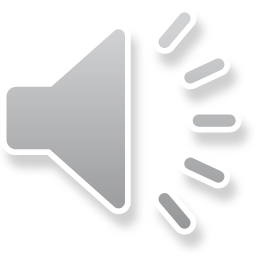